The Fifth Annual African Dialogue Consumer Protection Conference
Mobile and Cyber Threat Issues
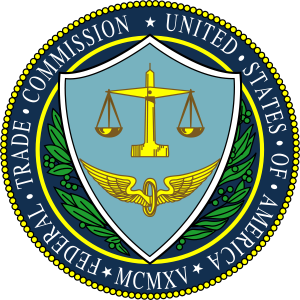 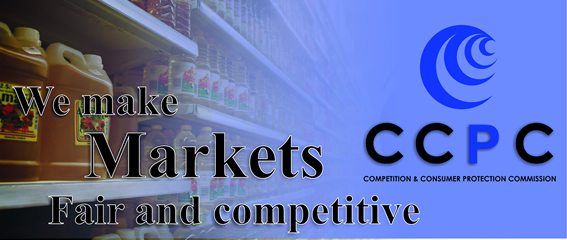 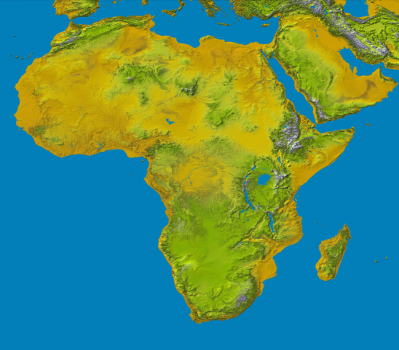 Livingstone, Zambia
10-12 September 2013
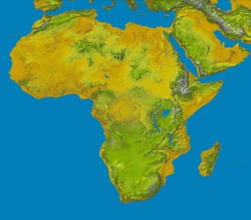 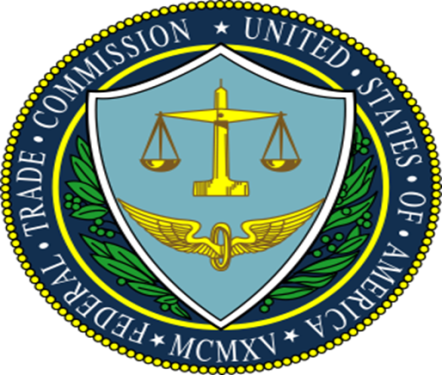 Angola Mobile Market
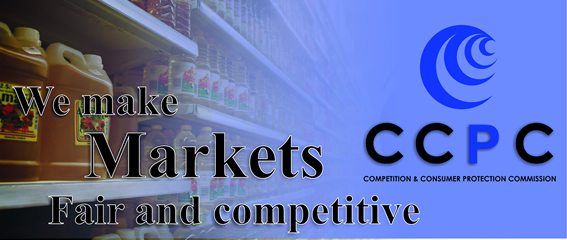 Mobile phones are a real phenomenon in Angola. The truth is that since the middle to the higher class makes uses of mobile phone intensively, trough different kind of operators and they are more creative by several code names. The mobile phone penetration has witnessed an extraordinary rise in recent years in Angola.
Although there is a White Paper on new technologies, however we remained confronted with issues relating to privacy and security with mobile technology.
2
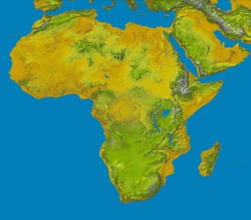 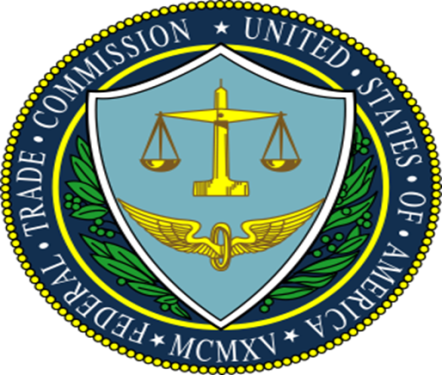 Angola Mobile Market
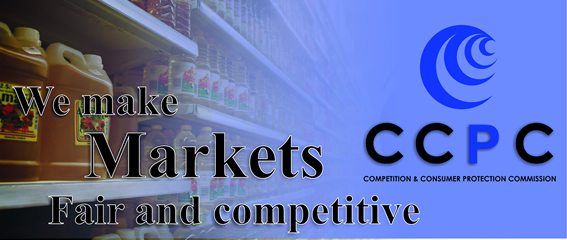 On the other hand, when consumers feel violated, they go to INADEC to resolve the conflict with operators and regulators (INACOM). The legal tools of consumer protection, the law establishes the following. (Decree 45/02 September 10)

The Act ensures that users of mobile telecommunications service the right to:
They would not be subject to activation of services, the acquisition of terminal equipment, except in cases where the terminal is funded by the operator / provider
3
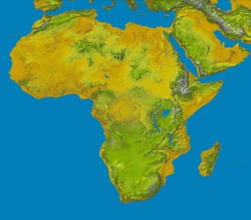 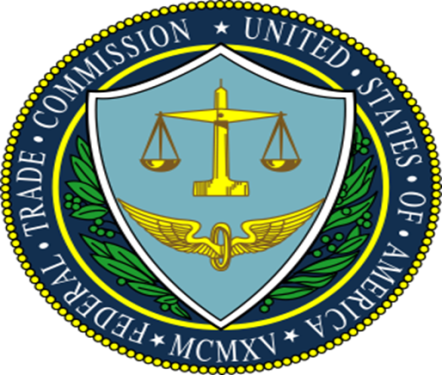 Angola Mobile Market
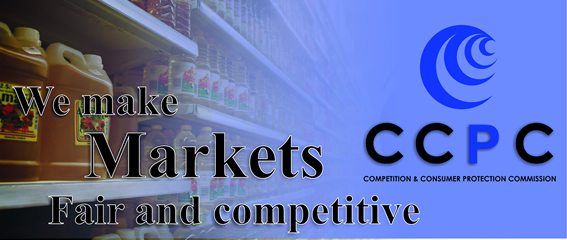 As for the complaints to the Law provides that:
In case of violation of the rights of users, they should complain to your operator / service provider, within 60 days from the date of occurrence of the event which is the subject of your complaint;
The response to complaints by the operator / service provider, may not exceed 15 days.
4
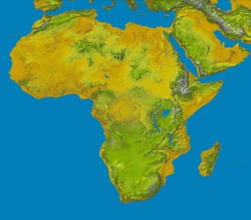 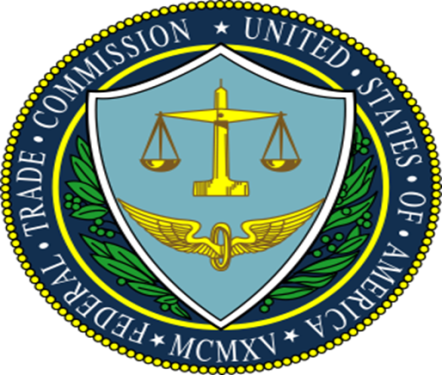 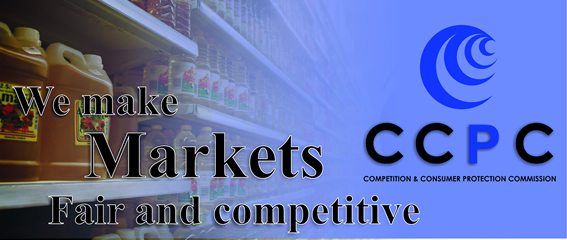 Mobile Payments
Issues: 
Currently , our Institute does not have any case regarding to mobile payment 
Consumer use  often ATM machine, for making payment, which sometimes encounter some problem with Network
5
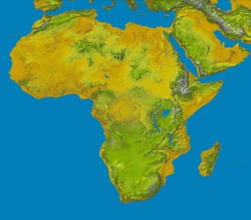 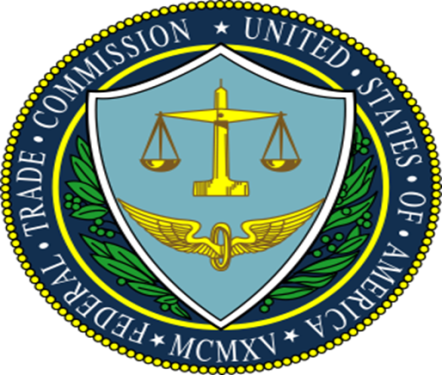 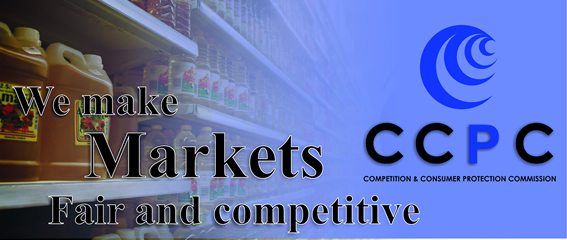 Cyber Threats to Consumers and Countermeasures
Cyber ​cafes are fantastic means of communication and research for those who do not have a computer or are traveling.

There are some risks, however, using a public computer or wireless network for personal matters such as : encrypted connections can not always be achieved, firewalls predefined may be weak, and it is difficult to know who is monitoring your activity.
6
THANK YOU!...OBRIGADA!....MERCI BEAUCOUP!.......
Av. 4 de Fevereiro Edifício Ex-Palácio de Vidro2º Andar Ala Direita Cx. Postal  1337/1338                                                   
Telefones: Secretariado 222 409 804 / 222 409 806   
 912 640 833, Apoio ao Consumidor  222 409 805 
 914 545 752  E-mail: inadec@minco.gov.ao
7